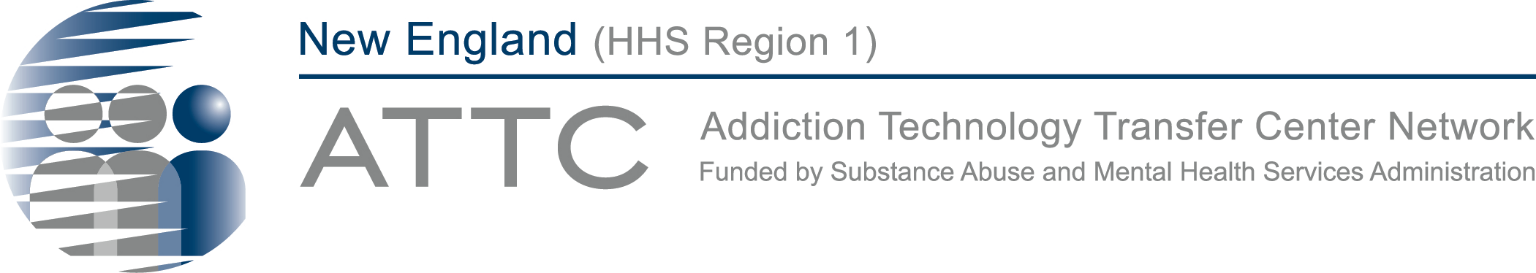 SAMSHA’s National Outcome Measures Service Tool: Collecting Sexual Orientation, Gender Identity, and Race/Ethnicity Demographic Information in a Culturally Humble and Sensitive Approach
David G. Zelaya, Ph.D.
Equity, Diversity, and Inclusion Director
Wednesday January 25th 2023
[Speaker Notes: Place your title on this first slide and include any subtitle. 

DO NOT CHANGE THE FORMAT OF THIS TEMPLATE. If you are creating ATTC-branded slides, you must use this template.  If you move around boxes, make sure to check the reading order.  If you widen any boxes they must not overlap any other box.

IF YOU ADD ANY GRAPHICS, you will need to add ALT TEXT and check READING ORDER.  

(If the notes on ALT TEXT and READING ORDER do not make sense to you, please let the ATTC National Coordinating Office know to help with remediation.)]
Disclosures
The development of these training materials were supported by grant  H79 TI080209  (PI: R. Martin) from the Center for Substance Abuse Treatment, Substance Abuse and Mental Health Services Administration, United States Department of Health and Human Services. The views and opinions contained within this document do not necessarily reflect those of the US Department of Health and Human Services, and should not be construed as such.
[Speaker Notes: If someone else is looking over your presentation, make sure they do not rearrange, add, or delete anything on your slide.  This will mess up the template and reading order.  Have them use the comment feature found under the Review tab.

You can locate the accessibility checker by selecting “File,” “Check for Issues,” “Check Accessibility.”  On a Mac, you can find this under “Tools,” “Check Accessibility” or under “Review,” “Check Accessibility.”]
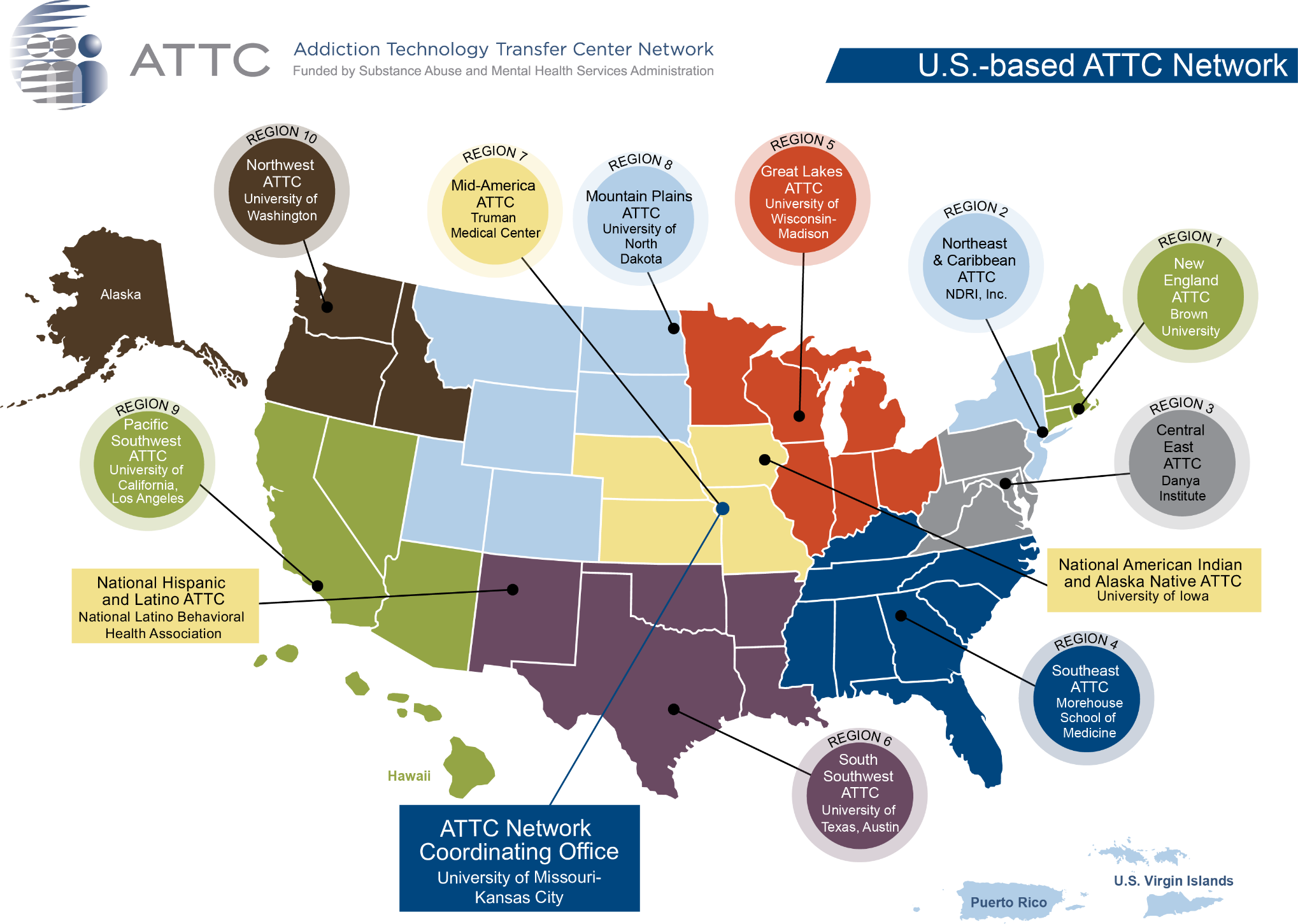 A note on reflexivity…
Social Positionality Statement
4
Social Positionality Reflection
5
Social Positionality Reflection
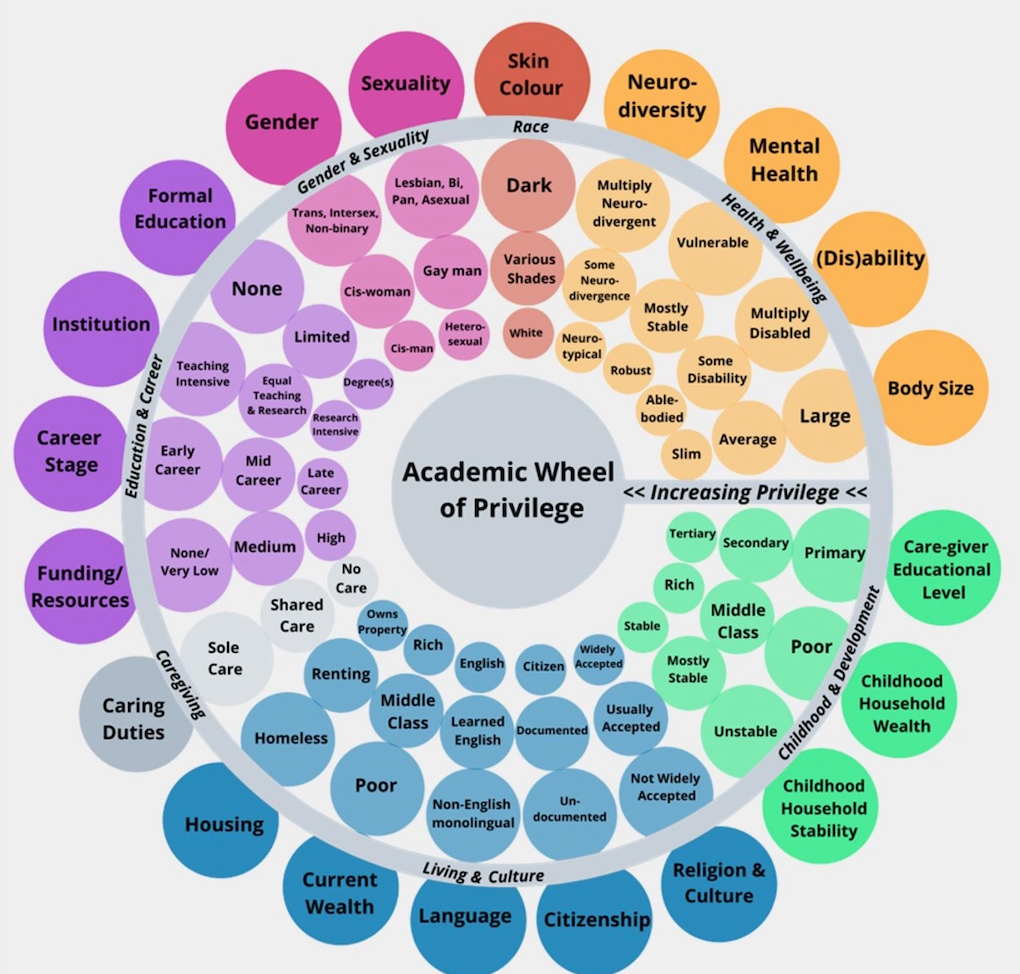 What are yours?
6
(Azevedo, 2022)
Agenda
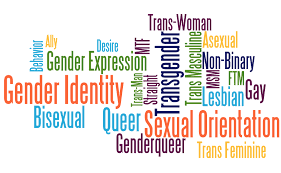 Sexual Orientation and Sexual Minority Communities
Sexual Orientation: inherent emotional, romantic, or sexual attraction to other people (sexual orientation is independent of gender identity)
Sexual Identity: how we perceive and call ourselves (e.g., straight, gay, bi). Sexual identity and sexual behavior can be chosen, unlike sexual orientation.  
Questioning: term used to describe people in the process of exploring sexual orientation (or gender identity)
(HRC; accessed 2023)
Terminology – Sexual Minorities
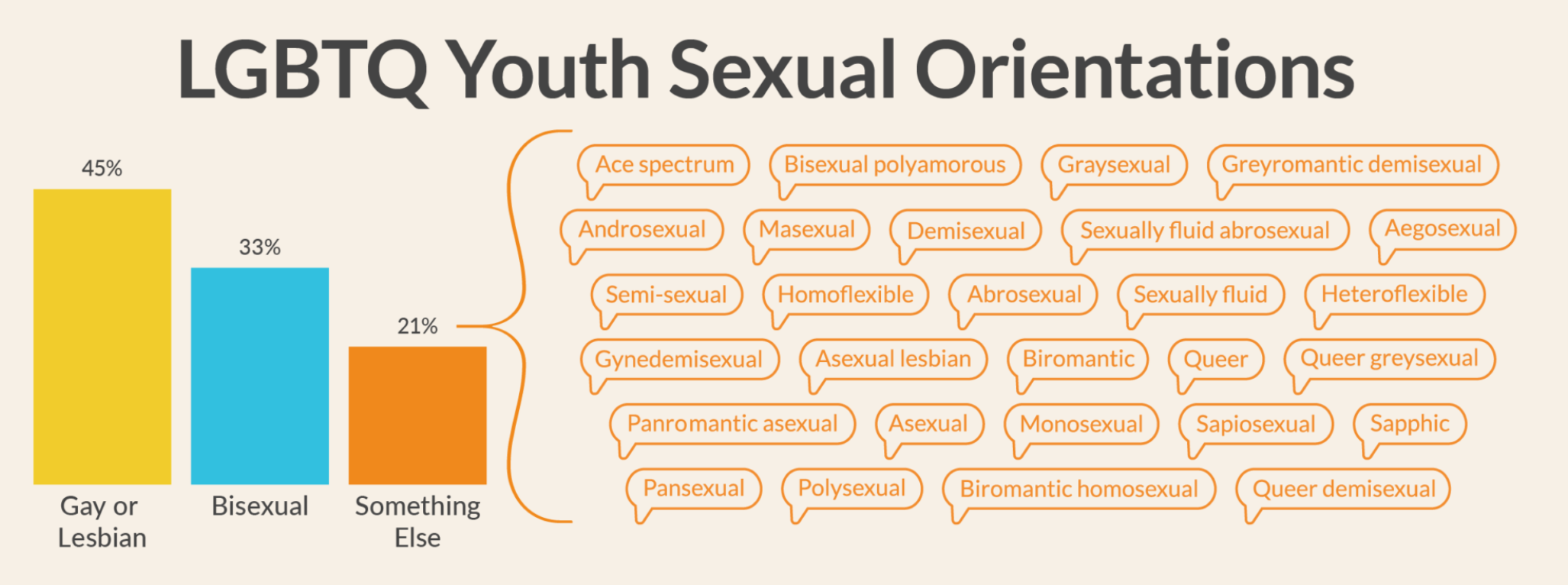 10
(The Trevor Project, 2019)
Gender Identity and Gender Minority Communities
Transgender Man, Trans Man: a man assigned female at birth may use this term. Some may simply use man without a modifier. 
Trans Masculine: assigned female at birth who is closer to masculinity than femineity but is not a binary man. 

Transgender Women, Trans Women: a woman assigned male at birth may use this term. Some may simply use woman without a modifier. 
 Trans Feminine: assigned male at birth who is closer aligned femininity than masculinity but is not a binary woman.
Not all trans folks are are feminine or masculine identified.
(PFLAG & GLAAD accessed 2023)
Gender Identity and Gender Minority Communities
Transition: process during which a person changes their gender expression and/or sex characteristics. This may include changing pronouns, changing one’s name, taking estrogen or testosterone, gender confirmation surgeries
Social, legal, medical 

Gender Identity: One’s internal sense of being male, female, neither of these, both, or other gender(s). Everyone has a gender identity, including you. For trans folks, their sex assigned at birth and their gender identity are not necessarily the same
(PFLAG & GLAAD accessed 2023)
Gender Identity and Gender Minority Communities
Nonbinary: A gender identity that denotes someone who does not fully identify with the binary genders of male/man/masculine or female/woman/feminine. A nonbinary person may identify as neither a man nor a woman, in-between, both, fluidly moving between these two categories, or as a third/alternate gender

Genderqueer: term that is used by individuals who do not identify as solely male/man or female/woman. Blur perceived boundaries of gender.
(PFLAG & GLAAD accessed 2023)
Gender Identity and Gender Minority Communities
Gender Dysphoria: Emotional distress related to the sense that one’s assigned sex is not in line with one’s gender identity. Gender Dysphoria is also a medical and mental health diagnosis that may warrant treatment in the form of gender-affirming medical interventions.

Cisgender, Cis: Someone whose gender identity corresponds with expectations based on the sex they were assigned at birth. For example, a person who was assigned female at birth and identifies as a woman is regarded as cisgender or as a cisgender woman.
(PFLAG & GLAAD accessed 2023)
Gender Identity and Gender Minority Communities
Gender Expression: individual’s characteristics and behaviors such as appearance, dress, mannerisms, speech patterns and social interactions that are typically perceived as masculine or feminine

Coming out: The process of becoming aware of one’s sexual orientation or gender identity, accepting it, acting on it, and telling others. This process usually occurs over time and in stages. This process may occur in a different order depending on each individual. Typically it may be described as a lifelong, dynamic process.
(PFLAG & GLAAD accessed 2023)
Gender Identity and Gender Minority Communities
Dead name: the birth name of somebody who has changed their name. mostly commonly attributed to trans people, but can be attributed to any person who has changed their name 
Outing:
Terminology – Gender Minorities
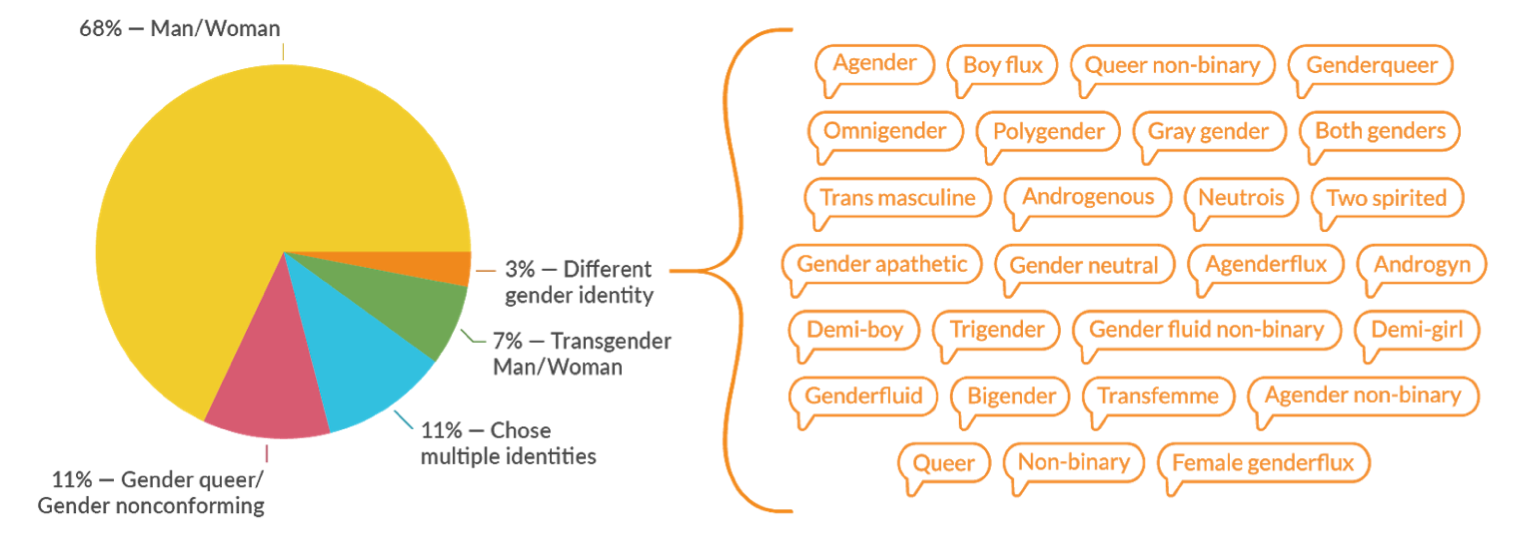 (The Trevor Project, 2019)
17
Common Sexual Orientation and Gender Identity Microaggressions in Clinical Setting
18
(Shelton & Delgado-Romero, 2013)
[Speaker Notes: Shelton and Delgado Romero, 2013]
Misgendering
the experience of not having one’s social identity correctly recognized by others; reflects a failure to have one’s social identity accurately verified by others 

ASK PRONOUNS
19
MISGENDERING A PATIENT
Calling a patient by the incorrect pronouns
Form of Micro/Macro Aggression
What to do? 
Apologize sincerely 
Process
Colluding with systemic oppression?
20
[Speaker Notes: or the experience of not having one’s social identity correctly recognized by others, is psychologically disruptive ; reflect a failure to have one’s social identity accurately verified by others]
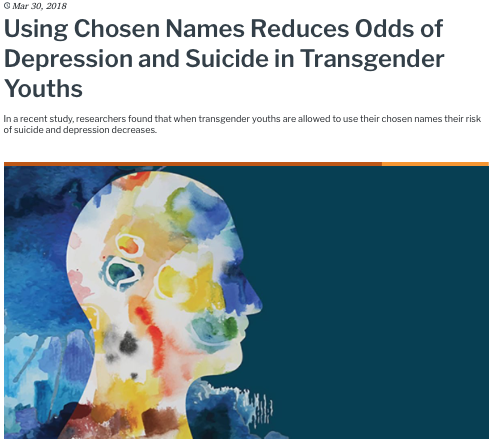 21
(Russell et al., 2018)
Suggestions…
(APA, 2021)
Agenda
Setting the stage for cultural humility…
Setting the stage for cultural humility…
Setting the stage for cultural humility…
Cultural Humility
28
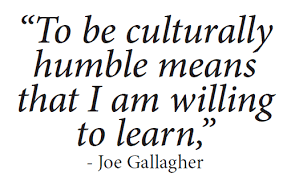 29
CULTURAL HUMILITY
Acknowledge own limitations
JUST ASK
Seek consultation
Multicultural Competence vs. Multicultural Orientation 
Other-oriented stance
Develop deeper awareness of self:
Privilege
Biases
Values
Cultural Humility: Engaging Diverse identities (2017) in Therapy by Hook, Davis, Owen, and DeBlaere.
30
[Speaker Notes: Cultural Humility: Engaging Diverse identities (2017) in Therapy byHook, Davis, Owen, and DeBlaere.

Acquisition of knowledge and skills to work with people from diverse backgrounds. 

The helper’s way of being with others based on the helper’s values and philosophy regarding the value of culture in people’s lives. 
Cultural humility is a core facet of multicultural orientation.]
Get to know your patients…
Seeking to learn about our patients not based on assumptions
31
[Speaker Notes: HCP could seek to learn about the individual in the clinical arena, based not on assumptions (eg, lesbians and transgender men are not at risk of cervical cancer) but on their actual, lived history
A transgender person often must navigate both the health care and legal systems to change gender markers on their birth certificate, driver’s license, and passport, because some states or jurisdictions require medically certified docu- mentation confirming that an individual has undergone or is undergoing gender transition through cross-gender hormones and/or surgery]
Agenda
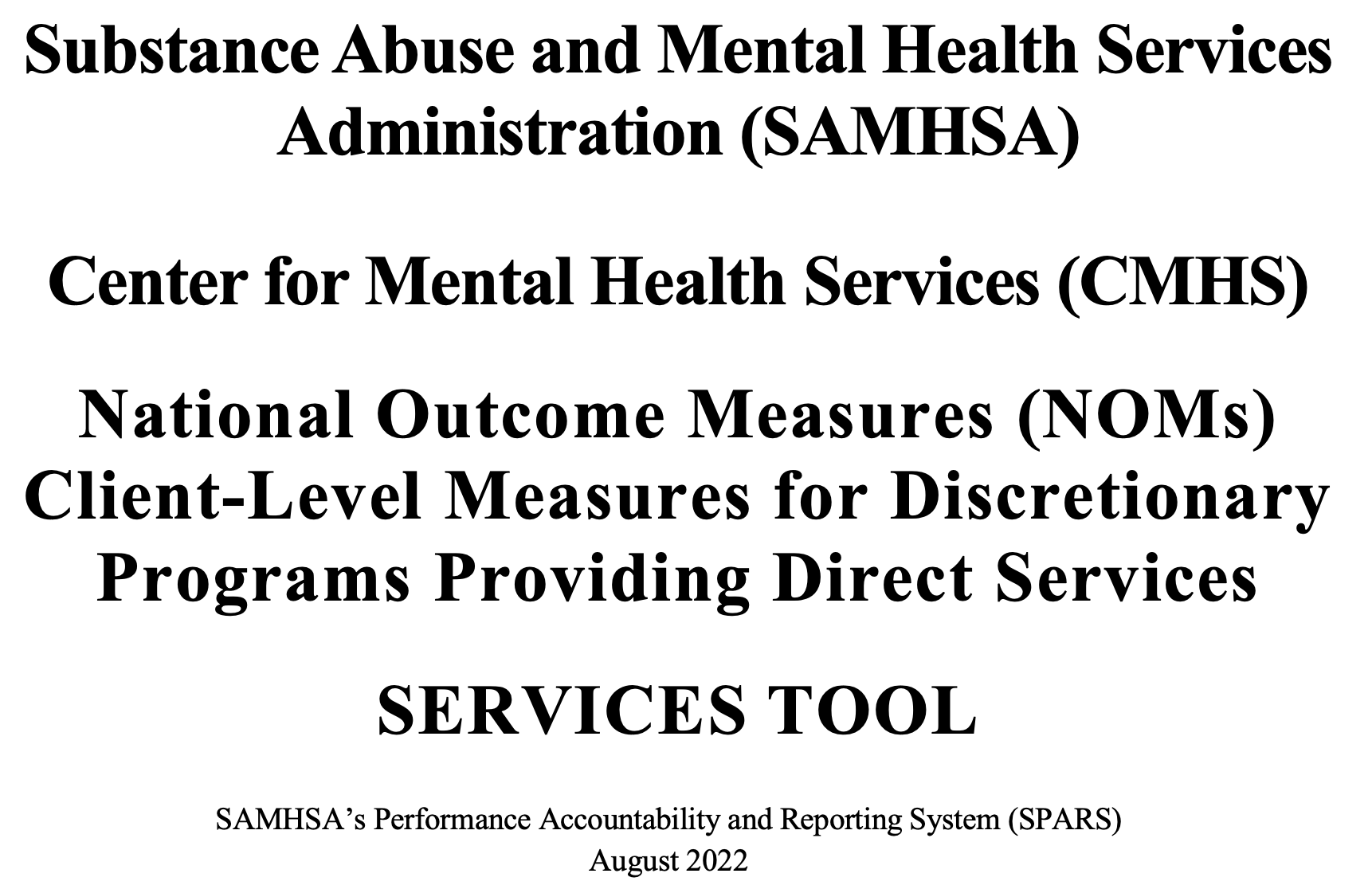 What concerns do you have around asking these questions of clients?
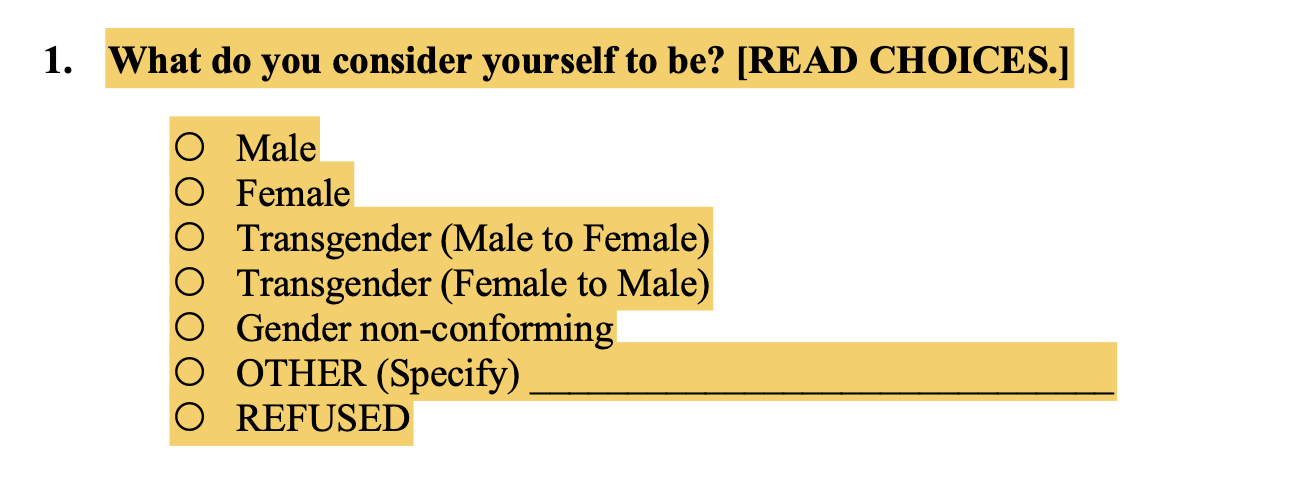 Best practice recommends to always ask, and use, the term that a person prefers
Male-to-Female and Female-to-Male are outdated terms
Straight/heterosexual is first (implies heterosexuality is the norm and default), I’d recommended asking in alphabetical order
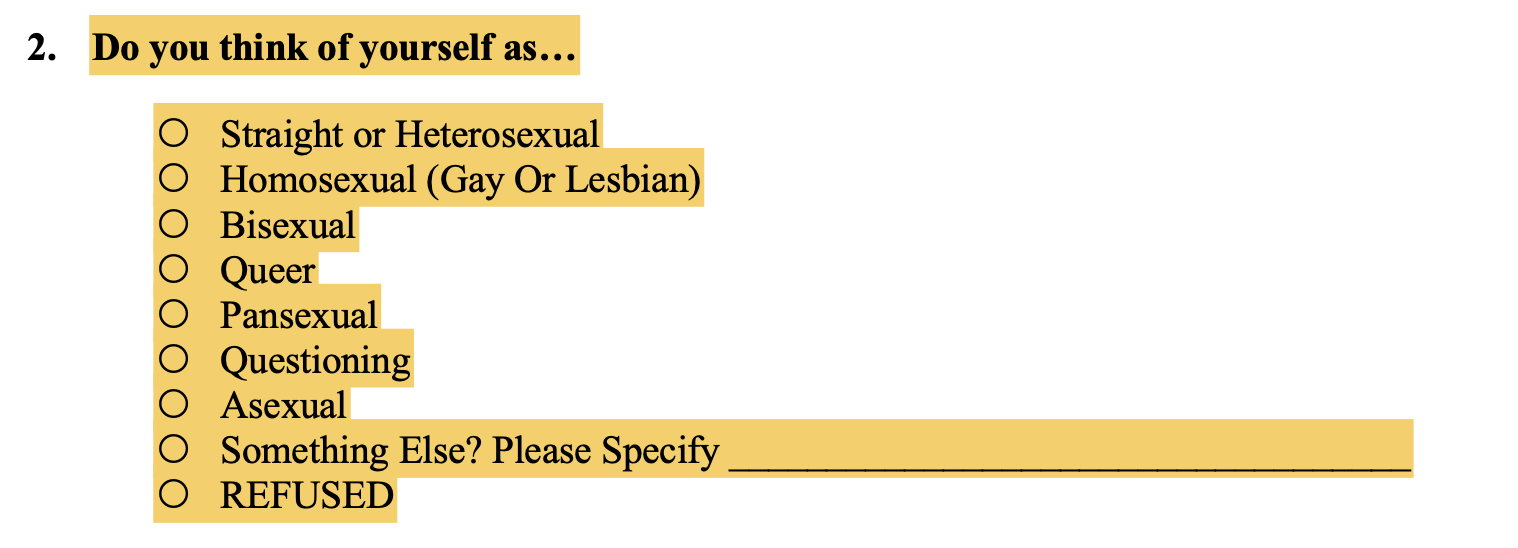 Tips for creating an inclusive environment…
Tips for creating an inclusive environment…
Q&A
Concerns in asking demographic questions? 
Clarifying questions?
Role Play
We will take turns asking questions…
Volunteers?!
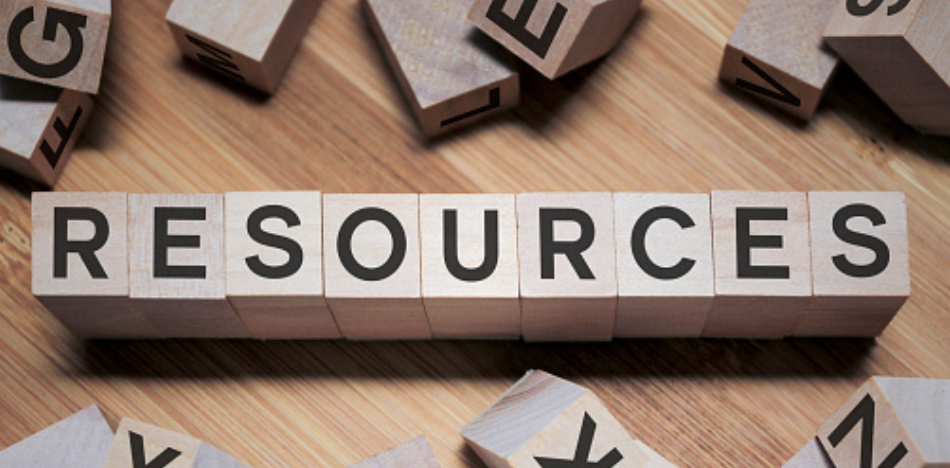 Human Rights Campaign
The Trevor Project
American Psychological Association
Resources
Human Rights Campaign 
https://www.hrc.org/resources/glossary-of-terms
The Trevor Project
https://www.thetrevorproject.org/resources/
American Psychological Association 
https://www.apa.org/about/apa/equity-diversity-inclusion/language-guidelines.pdf
Thank you! david_zelaya@brown.edu
46